Markkinaorientaation kehittäminenTYÖPAJATyökalu on tuotettu Pk-yritykset sote-polulla kasvuun -hankkeessa
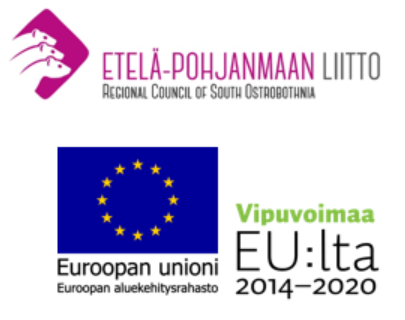 Tarkoitus ja tavoitteet

Tarkoituksena on kehittää yrityksessä asiakas- ja kilpailijatiedon keräämistä ja hyödyntämistä
Ennen työpajaa kannattaa käyttää nopeaa “asiakasymmärryksen työkalua”, jonka avulla voi hahmottaa tärkeimmät kehittämiskohteet. Työkalu löytyy SeAMKin verkkosivuilta kohdasta Yrityksille  Kehittämistyökalut yrityksille  Yrittäjyys
Työpajaan on hyvä osallistua yrityksestä kaikki ne ihmiset, jotka ovat suunnittelemassa ja toteuttamassa markkinointia
Yhden on toimittava fasilitaattorina, joka vie työpajaa eteenpäin ja tekee muistiinpanoja
Tämän ppt-esityksen lopussa on tausta-aineistoksi lyhyt koonti siitä, miten GDPR vaikuttaa asiakastiedon keräämiseen.
Työpaja jakautuu kahteen osaan:

Osa 1: Asiakastiedon kerääminen ja hyödyntäminen
Osa 2: Kilpailijatiedon kerääminen ja hyödyntäminen

Työpaja etenee siten, että ryhmä vastaa slideissa esitettyihin kysymyksiin. Tavoitteena on aktiivinen keskustelu ja ideointi kysymysten pohjalta.
Muistiinpanojen tekeminen on tärkeää, jotta kehittämistoimenpiteistä voidaan sopia
Ennen varsinaisen työpajan aloittamista voi käydä läpi tämän esityksen lopusta löytyvät asiakastiedon keräämiseen ja hyödyntämiseen liittyvät reunaehdot GDPR-asetuksesta
Taustaa
Markkinaorientaatio sote-alalla

Markkinaorientaatio on ymmärrystä markkinoista. Käytännön tasolla se kertoo siitä, miten hyvin yritys osaa: 
Kerätä asiakas- ja kilpailijatietoa
Ymmärtää asiakkaiden nykyisiä ja tulevia tarpeita erilaisen tiedon pohjalta
Levittää tätä tietoa yrityksen sisällä kaikille osapuolille
Hyödyntää tätä tietoa tuotteiden ja palveluiden kehittämisessä

Markkinaorientaatio on yhteydessä yrityksen menestymiseen: sekä taloudelliseen tuloksellisuuteen että liiketoiminnalliseen kehittymiseen. Yritykset, joilla on korkea markkinaorientaatio ovat myös hyviä muussa markkinointiosaamisessa.

Hyvä markkinaorientaatio auttaa yritystä suunnittelemaan strategiaansa!
Asiakkuus sote-alalla

Sote-alan yrityksellä voi olla erikseen maksava asiakas (esim. kunta/kaupunki) ja käyttäjäasiakas (esim. vanhus, erityisnuori jne.).

Markkinaorientaation osalta pitää ymmärtää molempia asiakkuuksia: mitkä ovat maksavan asiakkaan nykyiset ja tulevat tarpeet JA mitkä ovat käyttäjäasiakkaan nykyiset ja tulevat tarpeet.

Yrityksen on tuotettava arvoa asiakkailleen – tällöin on erityisen tärkeää ymmärtää, mitkä tarpeet eri asiakkaiden taustalla ovat.

Työpajan tehtävät voi tehdä kahdesta eri näkökulmasta, maksavan asiakkaan tai käyttäjäasiakkaan näkökulmasta. Molemmat ovat tärkeitä!
Markkinaorientaatio käytännön toimissa

Tiedon kerääminen ja analysointi asiakkaiden nykyisistä ja tulevista tarpeista
Ulkoisten tekijöiden vaikutuksen seuraaminen (esim. lainsäädäntö, teknologia, yleiset trendit), joilla voi olla vaikutusta asiakkaiden tarpeisiin tai yrityksen toimintaan
Kilpailijoiden toiminnan seuraaminen ja sen vaikutus asiakkaiden nykyisiin ja tuleviin tarpeisiin
Sekä viralliset että epäviralliset kanavat seurannassa tärkeitä
Markkinaorientaatioon liittyy oleellisesti tiedon käyttö: tuotteiden ja palveluiden kehittäminen, markkinointiviestinnän, saatavuuden ja hinnoittelun kehittäminen, markkinoiden segmentointi ja omien tuotteiden asemointi, markkinointistrategioiden miettiminen
Asiakas- ja kilpailijatiedon merkitys ja hyödyntäminen

Parhaimmillaan asiakastiedon laaja hyödyntäminen sote-alalla auttaa kehittämään parempia palveluja, jotka parantavat asiakkaiden elämänlaatua
On tärkeää ymmärtää syvällisesti kuka oma asiakas on ja mitä hän tarvitsee  vain silloin pystyy kehittämään omaa palvelutarjontaa
Tieto auttaa myös kohdentamaan viestin oikein sekä valitsemaan oikeat kanavat viestinnälle
Kilpailijatieto auttaa yrittäjää erottautumaan, mutta myös verkostoitumaan oikeiden toimijoiden kanssa
Tapoja kerätä tietoa on monia! Kun tietoa kerätään, se on hyvä jollakin lailla dokumentoida ja analysoida  tämä auttaa hyödyntämään tietoa oman toiminnan kehittämisessä
OSA 1. Asiakastiedon kerääminen ja hyödyntäminen
Asiakastiedon kerääminen

Seuraavalla slidella on esitetty erilaisia tapoja asiakastiedon keräämiseen
Arvioi oman yrityksesi kohdalla, onko tietty asiakastiedon lähde käytössä yrityksessä. Tämän lisäksi arvioi taso. Tasot ovat seuraavat:
	taso 0: ei käytössä
	taso 1: käytössä, mutta ei dokumentoida
	taso 2: käytössä ja dokumentoidaan systemaattisesti
	taso 3: käytössä, dokumentoidaan ja analysoidaan systemaattisesti
Yrityksen kannattaa valita itselleen tärkeimmät asiakastiedon lähteet ja niiden kohdalla pyrkiä tasoon 3. Seuraavan sliden taulukossa viimeisessä sarakkeessa yritys asettaa tavoitteen asiakastiedon lähteen suhteen.
Käytännön eteneminen

Katsokaa edellä tehtyä taulukkoa. Muodostakaa konkreettinen suunnitelma, miten kyseisen tavoitetason saavuttamiseksi edetään. Kirjatkaa seuraavaan taulukkoon etenemissuunnitelma kunkin tavoitetason saavuttamiseksi:
Tärkeimmät kysymykset

Seuraavassa on esitetty tärkeimmät kysymykset, johon yrityksen pitäisi pystyä vastaamaan asiakastietonsa pohjalta. Arvioi, pystytkö vastaamaan näihin ja jos et, mistä voisit hankkia lisää tietoa.

Kuka asiakkaasi on – demografiset tekijät (ikä, sukupuoli, perhekoko, asuinpaikkakunta)
Mitä asiakasryhmää hän edustaa, mitä asioita arvostaa?
Miksi asiakkaasi tarvitsee palveluasi/tuotettasi?
Miksi asiakkaasi valitsi juuri sinun yrityksesi? Miten yrityksesi eroaa kilpailijoista?
Mistä asiakkaasi löysi yrityksesi, mitkä markkinointiviestinnän kanavat ovat tavoittaneet hänet?

Pohdi jokaisen kysymyksen kohdalla, mihin tarvitset lisää tietoa, miten se hankitaan ja miten käytännössä voisit edetä tässä eteenpäin.
Asiakasrekisterin merkitys

Onko yrityksessä asiakasrekisteri? Jos ei, se on syytä ottaa seuraavaksi kehittämisaskeleeksi.
Mahdollistaako asiakasrekisteri suoramarkkinoinnin asiakkaille? Onko tarvittavat yhteystiedot olemassa?
Yhteystietoja voi kerätä esim. oston tai tilauksen yhteydessä, järjestämällä arvontoja ja kyselyjä tai esim. kutsumalla asiakkaita uutiskirjeen tilaajaksi.
Tallentuuko asiakkaan ostohistoria (määrät + mitä + ajankohta)? 
Jos asiakkaasta on tarpeeksi tietoa, tiedon pohjalta voidaan tehdä asiakasryhmittelyä ja suunnitella markkinointiviestintää eri ryhmille
Seuraavalla slidella on esitetty perustietoja, jotka mahdollistavat markkinointiviestinnän kehittämisen. Käy läpi, mitä asiakasrekisterisi tällä hetkellä sisältää (kyllä/ei) ja miten voisit kehittää tiedon tallentamista.
Asiakasrekisterin hyödyntäminen

Kun tietoja kerätään asiakasrekisteriin pitkällä aikavälillä, mahdollistaa se asiakaskannan analysoinnin. Seuraavista tiedoista voi olla hyötyä yritykselle palveluiden kehittämisessä tai markkinointiviestinnässä edellyttäen, että edellisellä sivulla mainitut tiedot on kerätty rekisteriin:

Palveluiden käyttö: mitä palveluja eniten käytetään, mistä maksetaan
Ryhmittelyt: kuinka paljon eri segmentteihin kuuluvia asiakkaita on ja miten eri segmentit käyttäytyvät
Mistä asiakkaat tulevat maantieteellisesti eri segmentittäin

Voit hyödyntää tätä tietoa esim. ottamalla tietyn segmentin sähköpostiosoitteet ja tekemällä heille suoramarkkinointikampanjan. Analysoimalla tiettyjen asiakkaiden maantieteellisen alueen voit Facebookissa kohdentaa markkinointia kyseiselle alueelle. Soveltamiskohteita on useita!
Asiakastiedon käyttö tuotteiden/palveluiden kehittämisessä

Asiakastiedolla ei ole merkitystä ellei sitä käytetä
Jos yrityksellä on henkilökuntaa, on erittäin tärkeää levittää tieto asiakkaiden tarpeista/arvostuksista kaikkien käyttöön
Usein asiakasrajapinnasta nousee uusia ideoita palveluille – tällöin myös johdon olisi saatava tieto näistä
Yrityksessä voi olla monenlaisia toimintatapoja asiakastiedon hyödyntämiselle. Seuraavassa slidessa on esitetty joitakin tapoja – arvioi, mitkä niistä ovat yrityksessäsi jo käytössä ja mitkä voisit jatkossa ottaa käyttöön. Tapoja on myös monia muita. Tärkeintä on miettiä, miten omassa yrityksessäsi asiakastietoa hyödynnetään säännöllisesti tuotteiden/palveluiden kehittämisessä.
OSA 2. Kilpailijatiedon kerääminen
Kilpailijatiedon kerääminen

Kilpailijat on hyvä tunnistaa. Heidän kanssaan voi tehdä yhteistyötä ja sen lisäksi on hyvä miettiä, miten erottautuu muista.
Seuraavalla slidella on esitetty erilaisia tapoja kilpailijatiedon keräämiseen
Arvioi oman yrityksesi kohdalla, onko tietty kilpailjatiedon lähde käytössä yrityksessä. Tämän lisäksi arvioi taso. Tasot ovat seuraavat:
	taso 0: ei käytössä
	taso 1: käytössä, mutta ei dokumentoida
	taso 2: käytössä ja dokumentoidaan systemaattisesti
	taso 3: käytössä, dokumentoidaan ja analysoidaan systemaattisesti
Yrityksen kannattaa valita itselleen tärkeimmät tiedon lähteet ja niiden kohdalla pyrkiä tasoon 3. Seuraavan sliden taulukossa viimeisessä sarakkeessa yritys asettaa tavoitteen kilpailijatiedon lähteen suhteen.
Käytännön eteneminen

Katsokaa edellä tehtyä taulukkoa. Muodostakaa konkreettinen suunnitelma, miten kyseisen tavoitetason saavuttamiseksi edetään. Kirjatkaa seuraavaan taulukkoon etenemissuunnitelma kunkin tavoitetason saavuttamiseksi:
Kilpailija-analyysi

Kilpailijatiedon kerääminen itsessään ei vielä riitä. Tietoa on hyödynnettävä oman toiminnan kehittämisessä.
Tärkeintä on ymmärtää ja vastata seuraaviin kysymyksiin: 
Miten yritykseni tuotteet, palvelut, toimintamallit, kulttuuri, imago, maine ym. eroaa kilpailijoista?
Missä ovat kilpailijoiden vahvuudet ja heikkoudet suhteessa omaan yritykseeni?
Mitä voin oppia kilpailijoilta?
Kenen kanssa kannattaisi tehdä yhteistyötä – kuka soveltuu parhaiten omaan toimintatapaani ja imagooni?
Miten kilpailijoita voisi hyödyntää oman yritystoiminnan kehittämisessä – verkostoituminen ja yhteistyössä tarjottavat palvelut?
Mitä asiakas arvostaa kilpailijoiden toiminnassa, entä omassani?
Kilpailija-analyysin pohja

Seuraavalla slidella on esitetty pohja kilpailja-analyysin tekemiseksi. Sitä voi yritys muokata sen mukaan, mitkä arvioitavat kohdat kokee tärkeiksi.
Pohja toimii esimerkkinä kilpailija-analyysin toteuttamiseksi ja sitä voi muokata yrityskohtaisesti.
Pohjaa voi käyttää kahdella tavalla:

A) kirjoittamalla auki jokaisen kohdan
B) käyttämällä numeerista arviointia, jossa arvioidaan esim. asteikolla 1-5 kyseinen kohta. Tällöin 1 tarkoittaisi että yritys on kyseisen arvioitavan asian kohdalla erittäin heikko ja 5 että yritys on erittäin vahva. Joihinkin osioihin tätä on sovellettava eli esim. tuotteiden kohdalla voi arvoida sitä, kuinka kattava tuote/palveluvalikoima on.
Kilpailija-analyysin jälkeen

Kilpailja-analyysin jälkeen on hyvä pysähtyä ja pohtia, mitä toimenpiteitä olisi järkevä tehdä analyysin perusteella.
Muodosta analyysin perusteella kolme tärkeintä tavoitetta seuraavan rungon avulla:
Lopuksi

Työpajan aikana on muodostettu tavoitteita ja suunnitelmia eri osa-alueihin liittyen. Nämä suunnitelmat on vietävä seuraavaksi yrityksen käytäntöön.
Sopikaa yrityksessä tarkistuspiste johonkin tulevaisuuteen, jossa tarkistatte miten suunnitelmien jalkauttaminen on onnistunut.
TAUSTA. Gdpr-asetuksen huomioiminen
GDPR tavoitteet

GDPR (General Data Protection Regulation eli yleinen tietosuoja-asetus) on henkilötietojen käsittelyä sääntelevä laki, jota sovelletaan kaikissa EU-maissa (25.5.2018 alkaen).
Tietosuoja-asetus EI ESTÄ asiakastiedon keräämistä
Uuden lainsäädännön tavoitteena on
parantaa henkilötietojen suojaa ja tietosuojaoikeuksia
vastata uusiin digitalisaatioon ja globalisaatioon liittyviin tietosuojakysymyksiin
yhtenäistää tietosuojasääntelyä kaikissa EU-maissa
edistää digitaalisten sisämarkkinoiden kehittymistä 
Henkilötietoja ovat kaikki tiedot, jotka liittyvät tunnistettuun tai tunnistettavissa olevaan henkilöön (esim. nimi ja sähköposti).


https://tietosuoja.fi/gdpr
GDPR velvoittaa yritystä

Yksityishenkilönä sinulla on oikeus:
tietää mitä henkilötietoja organisaatiolla on sinusta
tietää miten ja mihin tarkoitukseen henkilötietojasi käsitellään
pyytää virheellisten, epätarkkojen ja puutteellisten henkilötietojesi korjaamista
pyytää henkilötietojesi poistamista
vastustaa henkilötietojesi käsittelyä
pyytää henkilötietojesi käsittelyn rajoittamista
siirtää tietosi toiselle organisaatiolle
olla joutumatta perusteetta automaattisen päätöksenteon kohteeksi
Henkilön sitä pyytäessä, organisaation on toimitettava tiedot yleisesti käytetyssä sähköisessä muodossa. 
Organisaation ei kuitenkaan tarvitse antaa jäljennöstä henkilön tiedoista, jos se vaikuttaa haitallisesti muiden oikeuksiin ja vapauksiin.
Jos henkilö vaatii tietojen korjaamista, pyyntöön on vastattava kuukauden sisällä.

https://tietosuoja.fi/gdpr
Milloin yritys saa pitää rekisteriä ja käsitellä asiakastietoa (1)

Edellyttää laista löytyvää käsittelyperustetta
Tällainen voi olla esim. joko rekisteröidyn oma suostumus tai rekisterinpitäjän oikeutettu etu
Oma suostumus:
Rekisteröity voi antaa suostumuksensa sille, että hänen henkilötietojaan käsitellään yhtä tai useampaa tarkoitusta varten.
Tällaisen suostumuksen on oltava vapaaehtoinen, yksilöity, tietoinen ja yksiselitteinen tahdonilmaisu, jolla rekisteröity hyväksyy henkilötietojensa käsittelyn. 
Rekisteröity voi esimerkiksi antaa kirjallisen tai suullisen suostumusta koskevan lausuman tai ilmaista suostumuksensa jollakin muulla selkeällä toimella, kuten rastittamalla ruudun internetsivustolla.
Suostumus on voitava peruuttaa yhtä helposti kuin sen on voinut antaa.
Toisin sanoen yritys voi tehdä valmiin pohjan, jossa pyytää suostumusta henkilötietojen käsittelyyn ja kertoo samalla, mihin tarkoitukseen niitä käytetään (esim. suoramarkkinointi)
Milloin yritys saa pitää rekisteriä ja käsitellä asiakastietoa (2)

Toinen perusteltu syy voi olla rekisterinpitäjän oikeutettu etu:
Oikeutettu etu käsittelyperusteena edellyttää, että rekisteröidyn edut ja oikeudet huomioidaan erityisen tarkkaan (ks. tasapainotesti https://tietosuoja.fi/gdpr).
Perusteluna merkityksellinen suhde eli esimerkiksi asiakassuhde
Suoramarkkinointi on yksi tällainen oikeutettu etu
Asiakkaalle kerrottava, että rekisteriä käytetään suoramarkkinointiin ja annettava mahdollisuus kieltää 
Jos asiakas kieltää suoramarkkinoinnin, sitä ei saa enää tehdä
Eli omista asiakkaista saa pitää rekisteriä ja myös suoramarkkinointia voi tehdä omille asiakkaille
Kun suoramarkkinointia tekee, on asiakkaalle annettava mahdollisuus kieltää tietojen käyttö suoramarkkinointiin
Asiakkaalla oikeus tarkistaa tietonsa

TOISIN SANOEN GDPR EI ESTÄ ASIAKASTIEDON KERÄÄMISTÄ JA KÄSITTELYÄ!
Mitä vielä on huomioitava GDPR:n osalta

Arvioi riskit (lue lisää https://tietosuoja.fi/arvioi-riskit)
Osoita noudattavasi tietosuojasäännöstä laatimalla tarpeelliset dokumentit: lista löytyy: https://tietosuoja.fi/osoitusvelvollisuus
Käytä tähän asiaan hetki aikaa, niin tiedät yrityksesi asiakastietojen käsittelyn olevan kunnossa.
Kun noudatat asetusta, voit hyvillä mielin kehittää yrityksesi asiakastiedon keräämistä ja käsittelyä sekä hyödyntää sitä markkinoinnissa!
Muista, että vaikka asetus aiheuttaa hieman ylimääräistä työtä, on sen perustarkoitus hyvä.
Osa asiakkaista kerättävästä tiedosta ei vaadi henkilötietojen käsittelyä, voit huoletta dokumentoida nimettöminä esim. palautteet tai keskustelut.